Visualising eduroam
What we can do now, what we need to do in the future

...and a trivial afterthought
Mark O’Leary
June 2010
Agenda
Free effort?
Visualising eduroam
Transition to RadSec
Restoring visualisation: IF-MAP
Trivial solution?
Free Effort?
An NREN’s primary role is delivery of the network
But we do try to be members of the broader educational community
Arguably, there is a ‘social responsibility’ obligation on us to provide opportunities for student engagement with our activities
Free Effort?
University IT courses increasingly use ‘real-world’ project activities to provide students with experience
The University of Southampton runs a five week ‘Group Design Project’ for MSc students each year
JANET(UK) ‘plays the customer’ for a GDP team
3rd year of collaboration
Free Effort?
We specify an achievable task with a programming component
The students do the work, and communicate their ongoing management of the project
We provide feedback that contributes towards their assessment
Valuable learning experience and useful deliverables: win-win!
Free Effort?
GDP 08/09
Wireless Location Awareness
Free Effort?
GDP 09/10
Visualising eduroam

Thanks to:
Sam Miller
Dan Stoner
Richard Clarke
Lesley Oakey
Dr Tim Chown
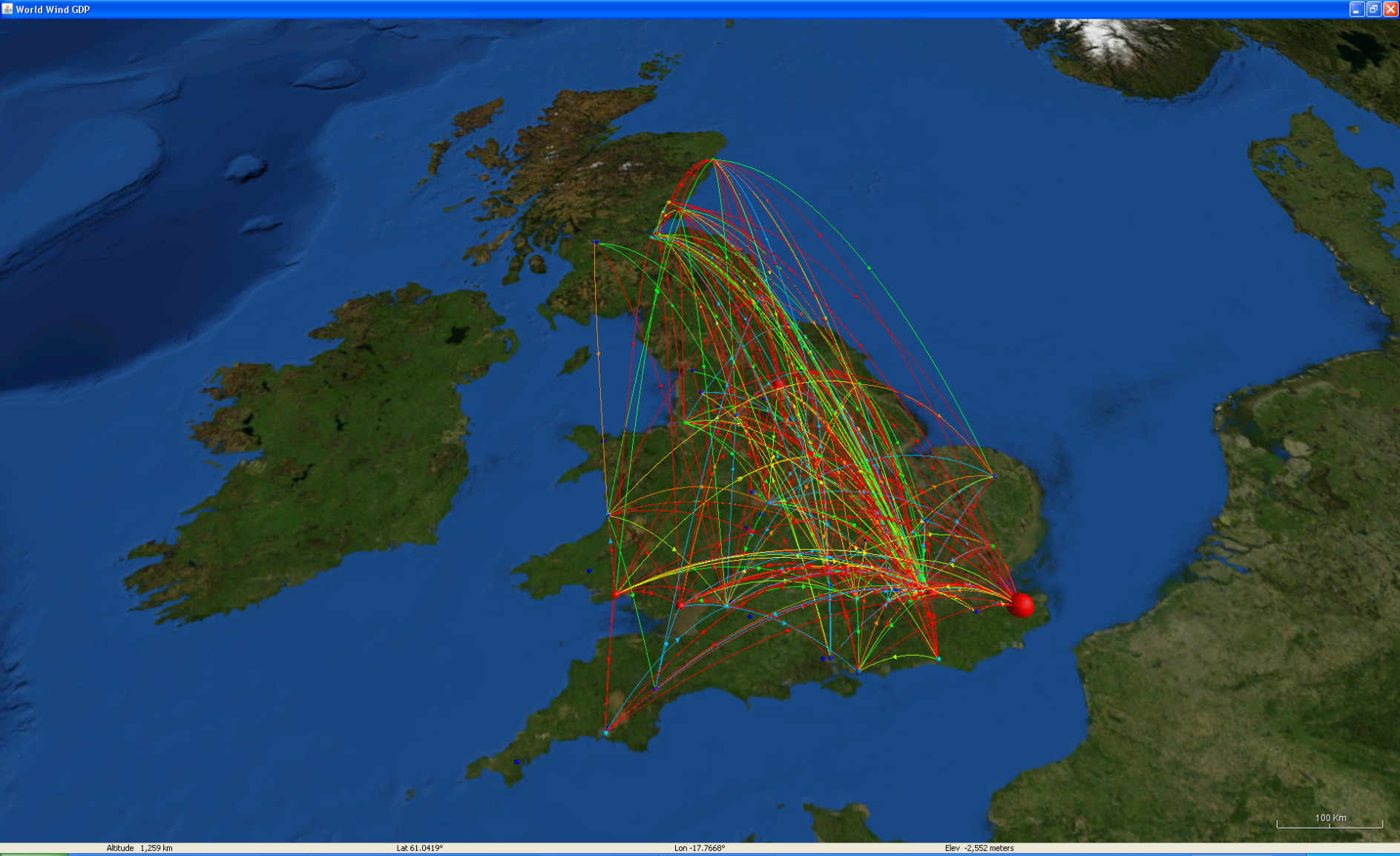 Free Effort?
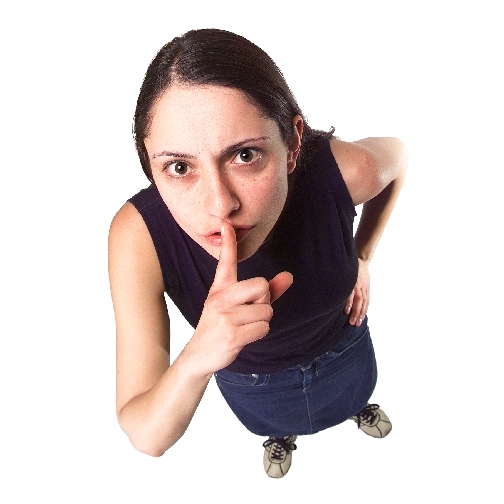 GDP 10/11

Another eduroam-related project
Watch this space!
Why visualise data?
“A picture is worth a thousand words”

The pattern of eduroam transactions is complex
difficult to spot even broad trends
Is eduroam successful? 
A fundamental question.
possibly more of a talking point in the UK than elsewhere?
Goals of Visualisation
Analytical
Usage patterns & levels
Diagnostic
Error conditions highlighted, geographically located
Promotional Tool
Compelling picture of usage
Unattended demo mode
Caveats
Privacy protection: don’t display data that allows an individual users travels to be inferred.
Blurring: temporal aggregation
Blurring: image manipulation techniques
Authorisation: role-based data release policies
Design
Demonstration
Roaming sites
‘Flight map’ transaction arcs
Bar chart activity monitoring
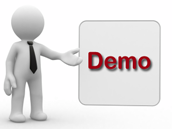 Seeing the sites
Flight Map
Filtered view
Data charts
Heat Map
The Big Picture
But...
Current eduroam design is based on binary peering, so the originator of requests to be proxied at the national level is always obvious.
However, standard RADIUS ‘shared secret’ security is considered by some to be imperfect
Suddenly... RadSec
“RADIUS over TCP/TLS” – advanced standardisation, split into multiple documents
Secures the RADIUS packet exchange, but removes any hints to the origin of the roaming transaction!
Monitoring and visualisation will be increasingly undermined as RadSec adoption increases
IF-MAP to the rescue
MAP = Metadata Access Point
Developed by the Trusted Computing Group (TCG), as part of the Trusted Network Connect (TNC) suite of standards
IF-MAP Characteristics
Standardises the kind of data gathering we currently use SNMP and Syslog for
Aggregates and correlates data from disparate systems
Allows arbitary extensions to support new use cases without the limitations of a global schema
Allows ‘subscription’: automatic notification of changes
Simple to implement!
In or Out?
IF-MAP was designed for use cases internal to the network domain
Primarily for ‘next generation’ NAC

What if we adapted it to allow inter-domain sharing of metadata?
Use Case: eduroam
Use Case: eduroam
TWO Tasks
Enable RADIUS proxies to log directly to an IF-MAP instance
Directly modify one or more RADII?
PERL module or similar to allow arbitrary logs (and services) to be tailed into IF-MAP
Secure a MAP instance such that it may be exposed outside the organisation firewall
Authentication/Authorisation – Federation?
Improved server security model
Trivial?
“Tri via” – the meeting of three roads
Traditional site for placement of community noticeboards ~100 A.D.

So, if we are doing this for eduroam...
Does collecting a lot of ‘trivial’ local data give a more valuable emergent picture of larger scale features?
A possible future?
Many classes of metadata are of interest between community members
Domain ‘network weather’
Shared intelligence (IDS etc.)

Some classes of metadata could usefully be aggregated at the JANET core
JRS/eduroam stats is just one example...
Thanks for listening!
Are there any questions?

		    Mark.O’Leary@ja.net
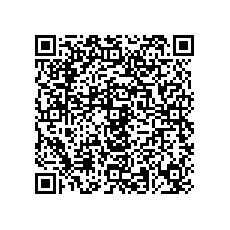